What and How Well You Performed? A Multitask Learning Approach toAction Quality Assessment
Paritosh Parmar, Brendan Tran Morris
University of Nevada, Las Vegas
CVPR2019
Yuwen Li
Definition
Multitask:
	a single model caters to more than a single task
	a common body that branches into task-specific heads
	main task & auxiliary tasks
detailed action classification
generate action quality score
generate a commentary of performance
AQA
Yuwen Li
Motivation
Current AQA and skills assessment approaches propose to learn features that serve only one task - estimating the final score.
Using extra information in training has been proven to be useful.
Yuwen Li
Related Works
AQA:
        i) non machine learning encoders + regressor: rely solely on pose features, neglect important visual quality cues
        ii) C3D: capture appearance and salient motions
Skills Assessment:
        i) spatio-temporal interest points (STIP's) in frequency domain
        ii) convolutional features
        iii) temporal attention, spatial attention
Yuwen Li
Multitask AQA Dataset
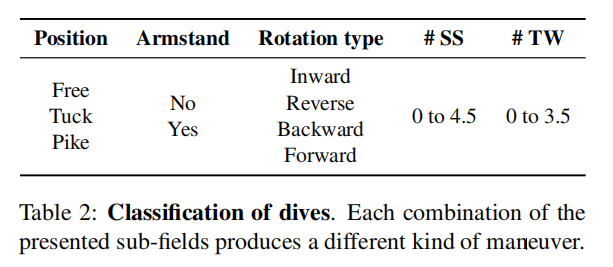 Yuwen Li
MTL-AQA (Origin of two auxiliary tasks)
detailed action classification
what action was carried out
Action Quality
a verbal description
how well that action was executed
Yuwen Li
MTL-AQA (C3D-AVG)
Yuwen Li
MTL-AQA (C3D-AVG)
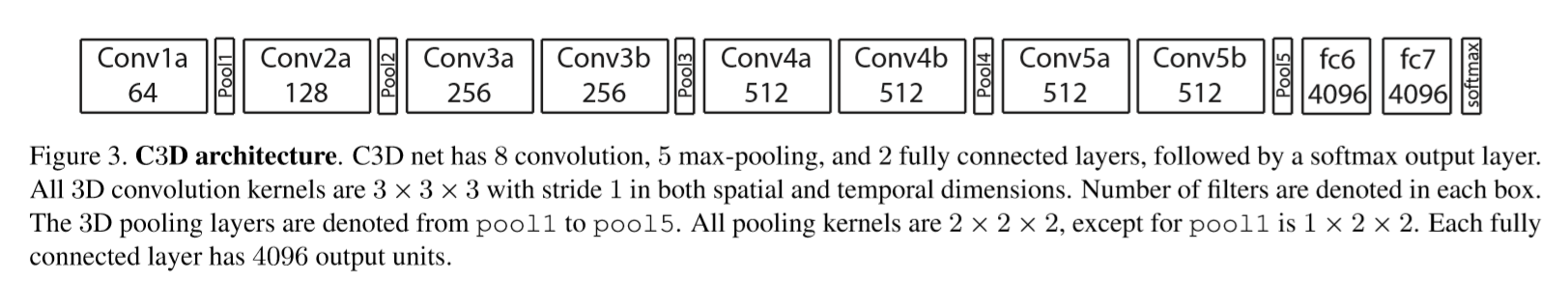 Ref: Du Tran, Lubomir Bourdev, Rob Fergus, Lorenzo Torresani,and Manohar Paluri. Learning spatiotemporal features with 3d convolutional networks. ICCV 2015
Yuwen Li
MTL-AQA (C3D-AVG)
?
Yuwen Li
MTL-AQA (Loss functions)
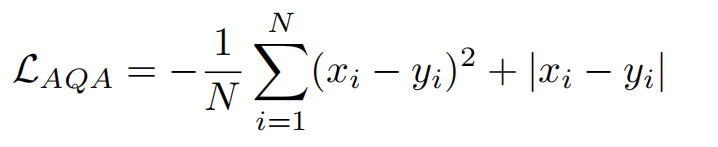 AQA Task:

Classification Task:

Captioning Task:

Overall:
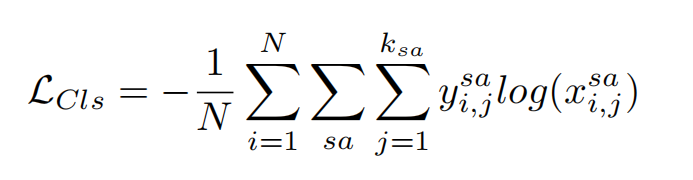 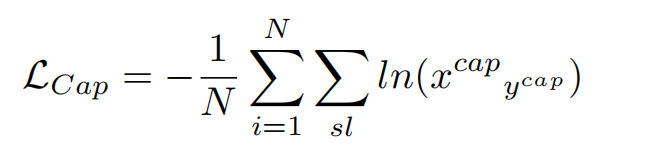 Yuwen Li
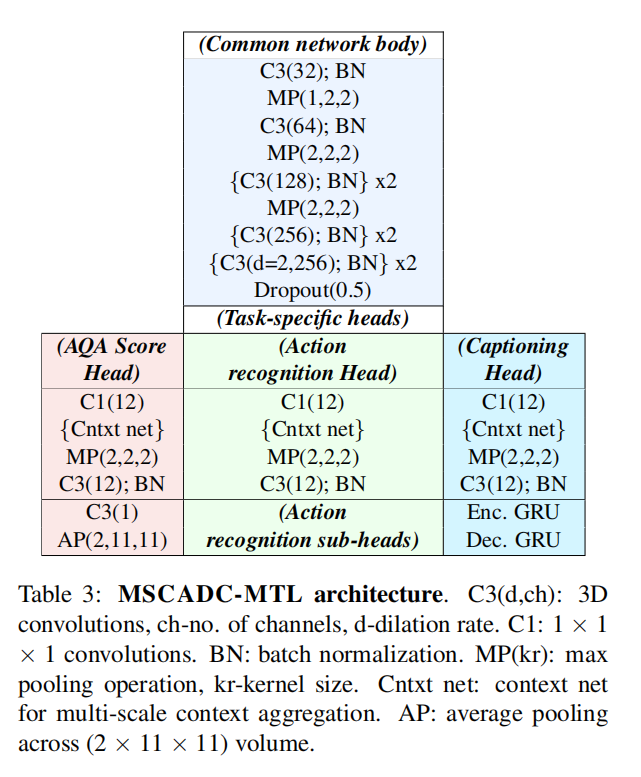 MTL-AQA (MSCADC)
Multiscale Context Aggregation with Dilated Convolutions
input: downsample 96-frame videos to 16 key action frames
Ref: Fisher Yu and Vladlen Koltun. Multi-scale context aggregation by dilated convolutions. ICLR 2016
Yuwen Li
Output
Yuwen Li
Experiments
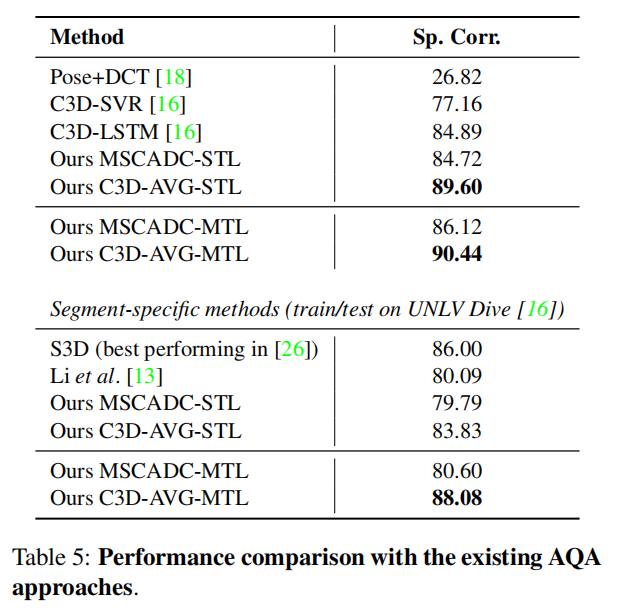 Yuwen Li
Experiments
I love white cats.
I love white white cats.
Bn: BLEU (Bilingual Evaluation Understudy)
M:   Meteor
R: ROUGE (Recall-Oriented Understudy for Gisting Evaluation)
C: CIDEr (Consensus-based Image Description Evaluation)
Yuwen Li
Experiments
Yuwen Li
Experiments
Yuwen Li
Conclusion
+ the first to introduce multi-task into AQA and the approach is general
+ contributed the largest AQA dataset
+ related to NLP to some extent
- can't explain the averaging operation before classifier
- just combined different models and didn't give any description for some of these models
Yuwen Li
References
Du Tran, Lubomir Bourdev, Rob Fergus, Lorenzo Torresani,and Manohar Paluri. Learning spatiotemporal features with 3d convolutional networks. ICCV 2015
Fisher Yu and Vladlen Koltun. Multi-scale context aggregation by dilated convolutions. ICLR 2016
https://www.cnblogs.com/Determined22/p/6910277.html
Oriol Vinyals Google, Alexander Toshev, Samy Bengio, Dumitru Erhan. Show and Tell: A Neural Image Caption Generator. CVPR 2015
Yuwen Li